Для чего нужна дисциплина
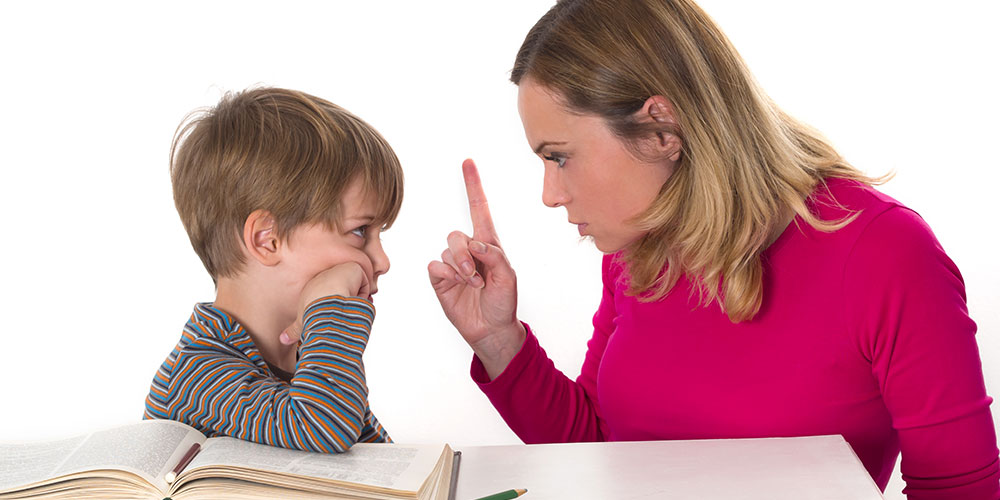 Понятие «дисциплина»
Что такое «дисциплина»?
Дисциплина – это определенный прядок поведения людей, отвечающий сложившимся в обществе нормам права и морали или требованиям какой-либо организации.
Почему дисциплина – необходимое условие нормального существования общества и человека?
Общеобязательная дисциплина
- Это выполнение государственными органами, организациями, должностными лицами и гражданами возложенных на них задач и обязанностей.
- Это вид дисциплины, при которой все должны соблюдать правила установленные государством.
Самостоятельная работа     стр. 40-41
Заполните таблицу и сделайте вывод о необходимости соблюдения  специальной дисциплины.
Воинская  дисциплина
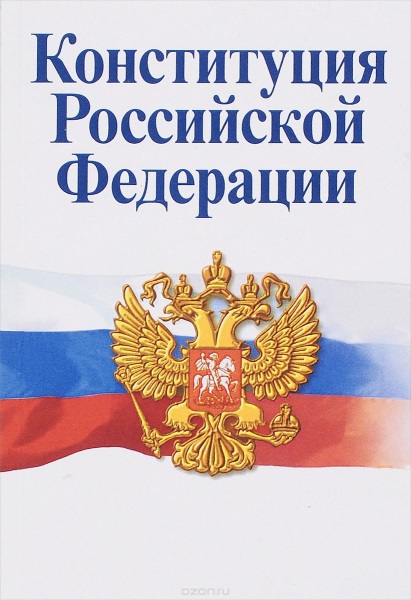 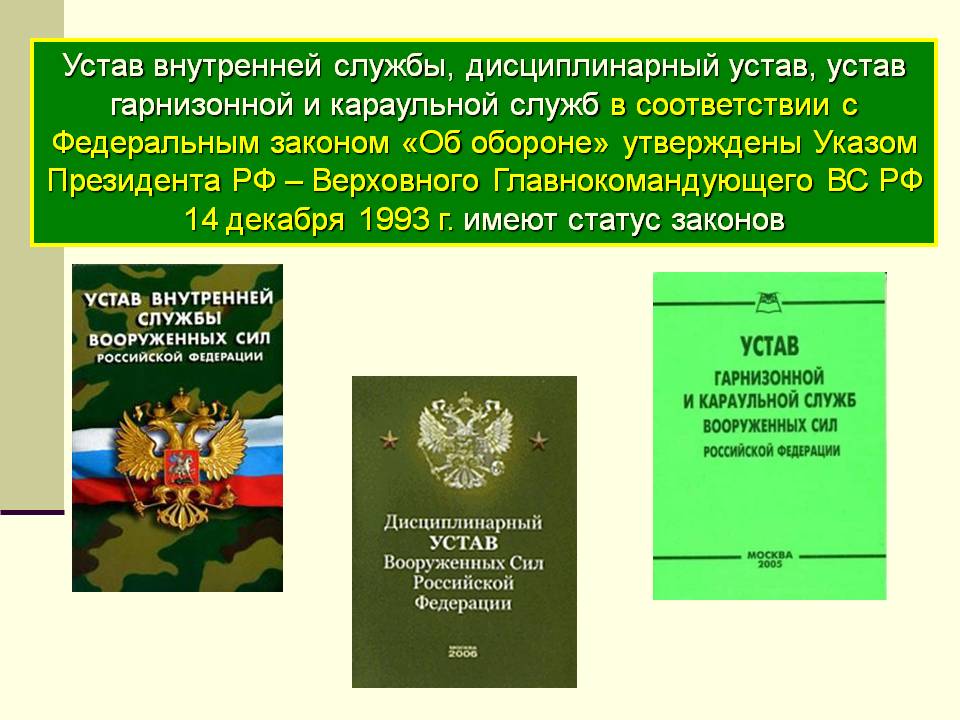 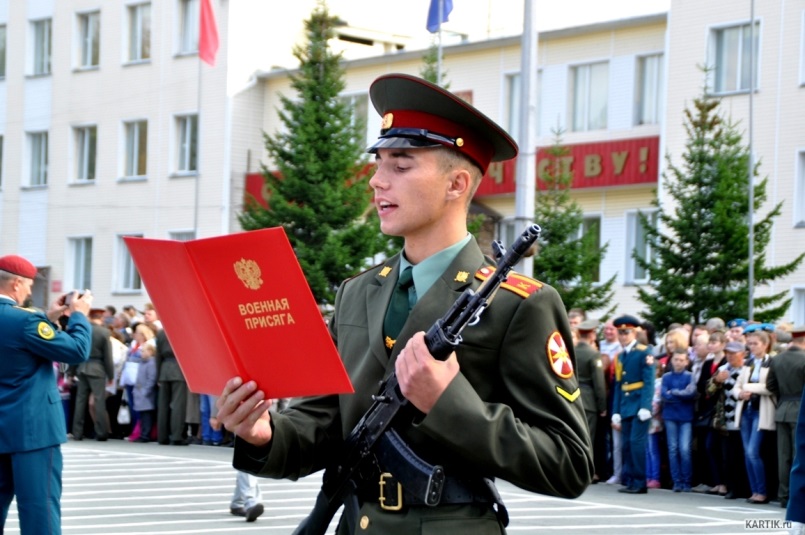 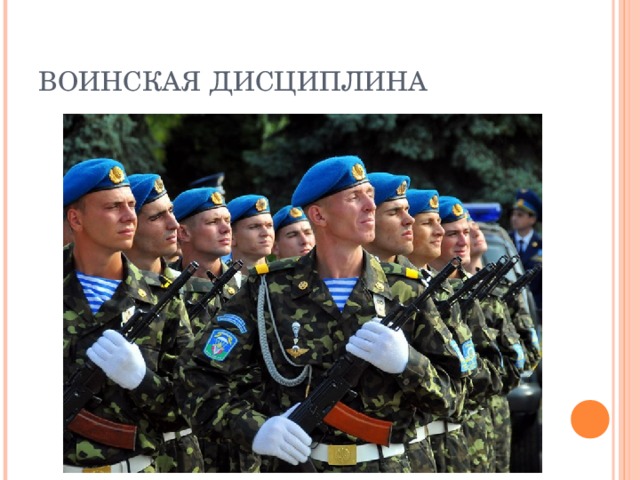 Статья 59 
1. Защита Отечества является долгом и обязанностью гражданина Российской Федерации. 
2. Гражданин Российской Федерации несет военную службу в соответствии с федеральным законом. 
3. Гражданин Российской Федерации в случае, если его убеждениям или вероисповеданию противоречит несение военной службы, а также в иных установленных федеральным законом случаях имеет право на замену ее альтернативной гражданской службой.
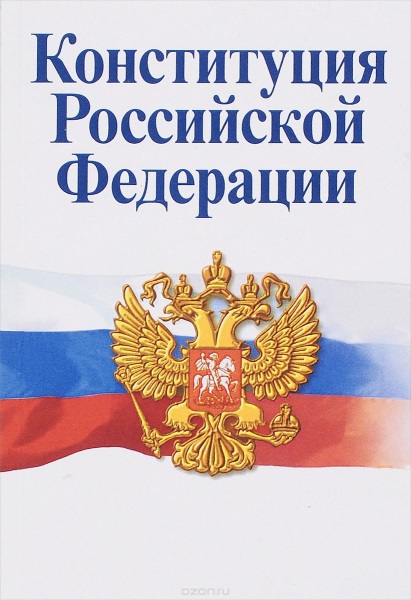 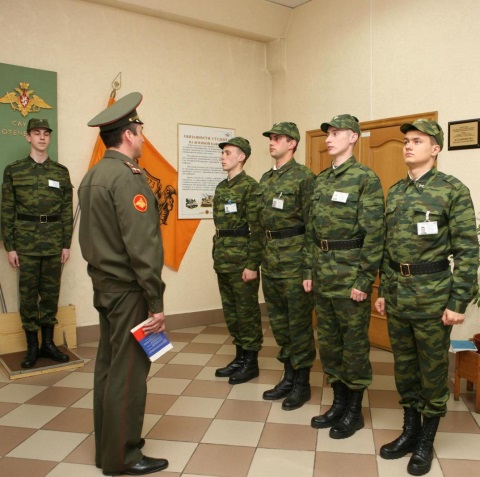 Трудовая  дисциплина
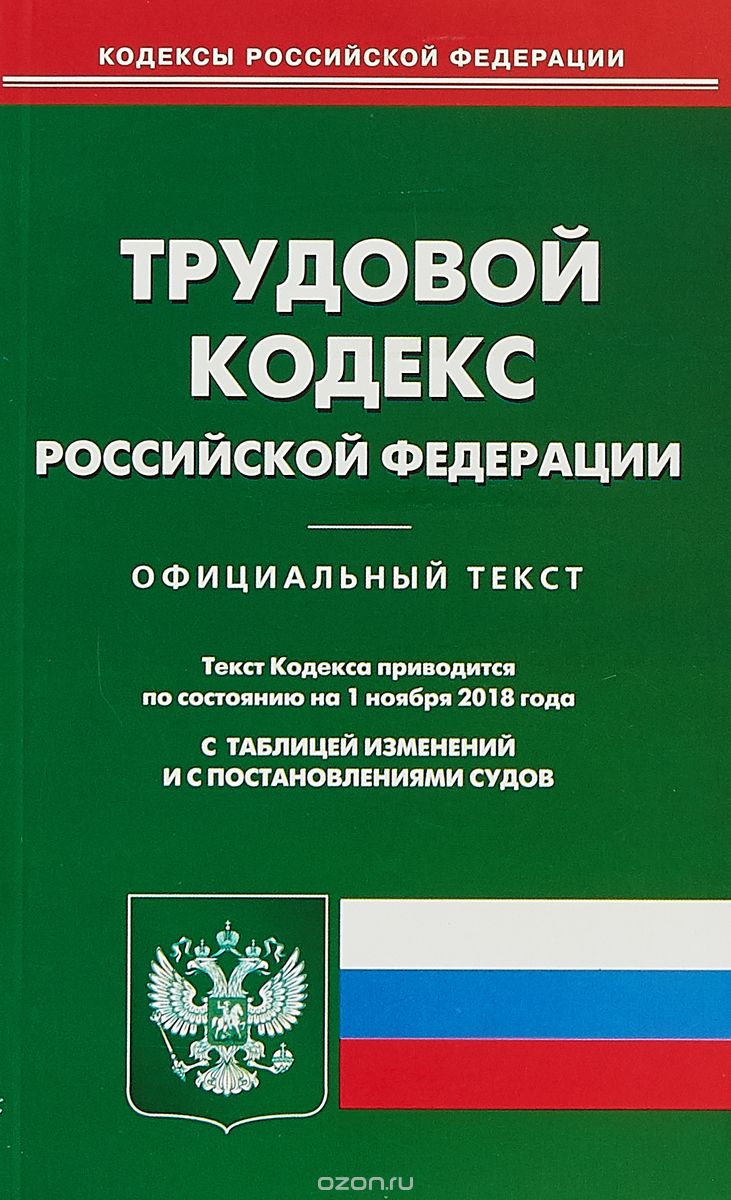 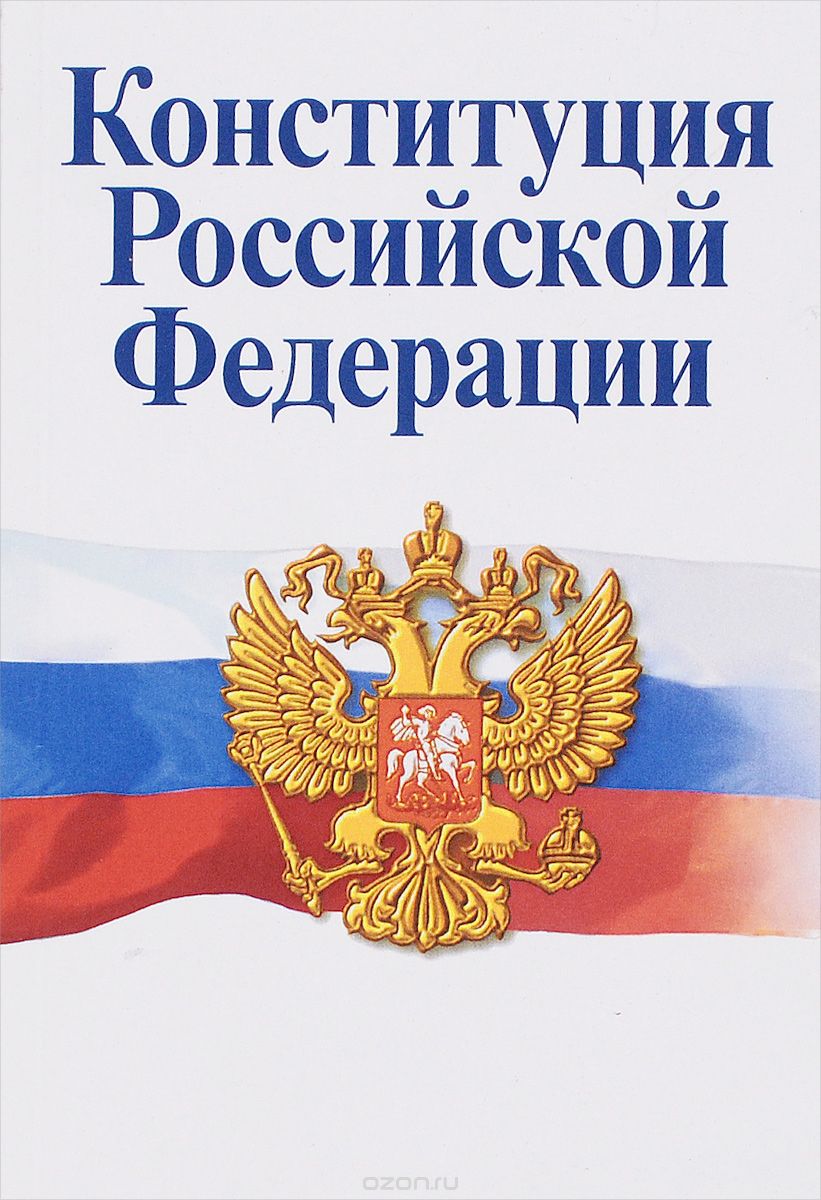 Статья 37
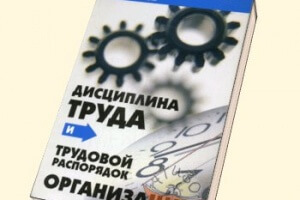 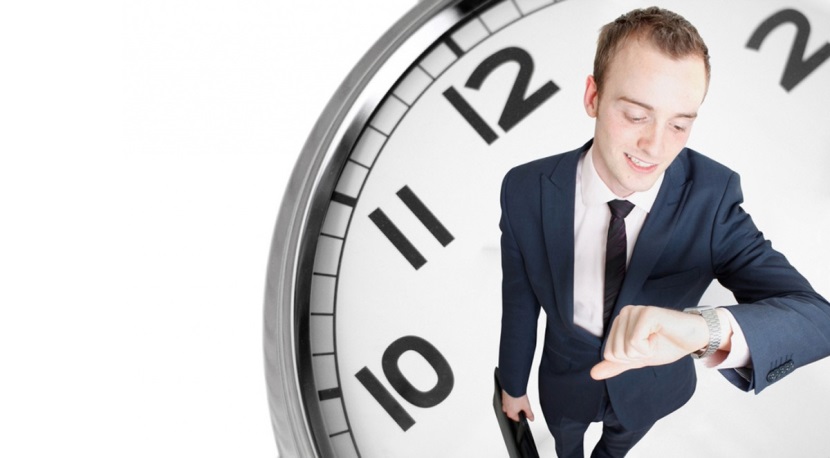 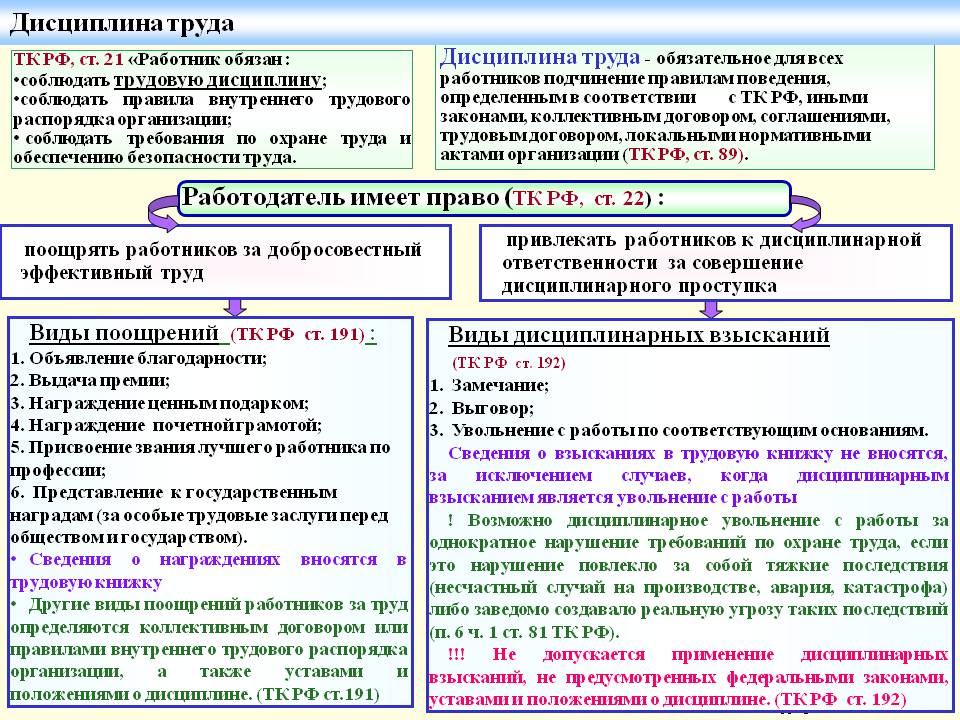 Технологическая  дисциплина
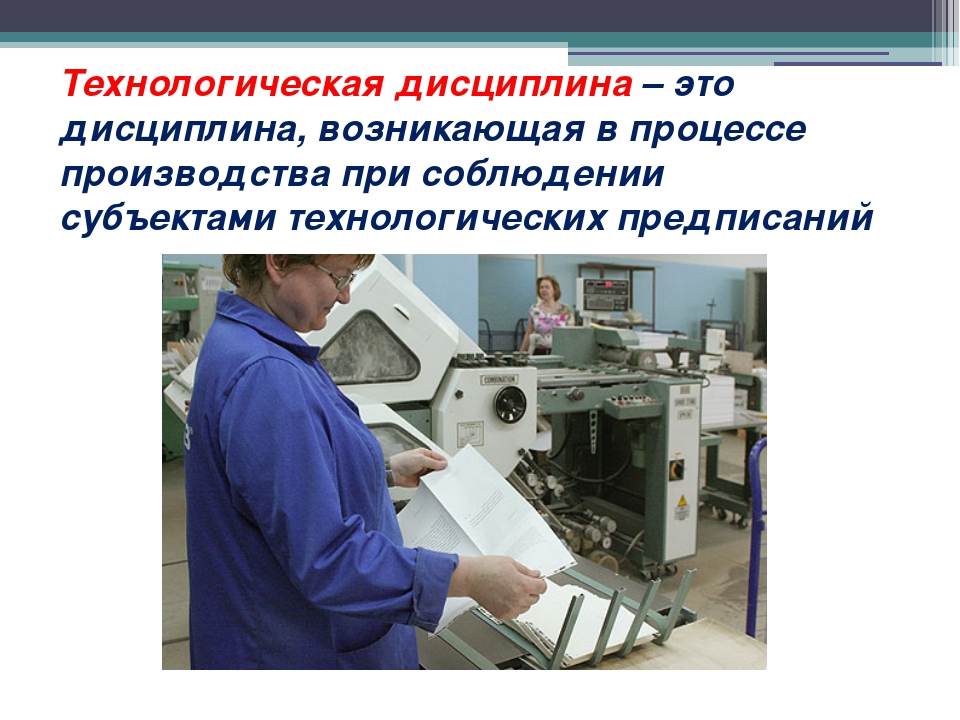 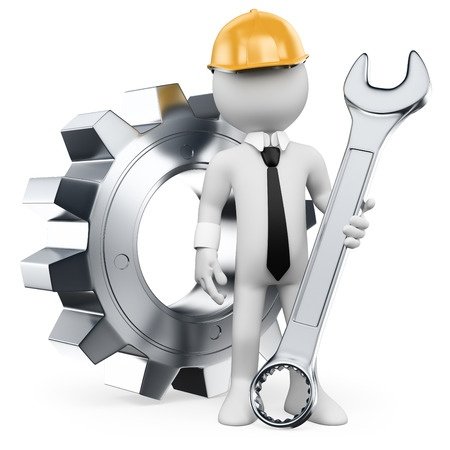 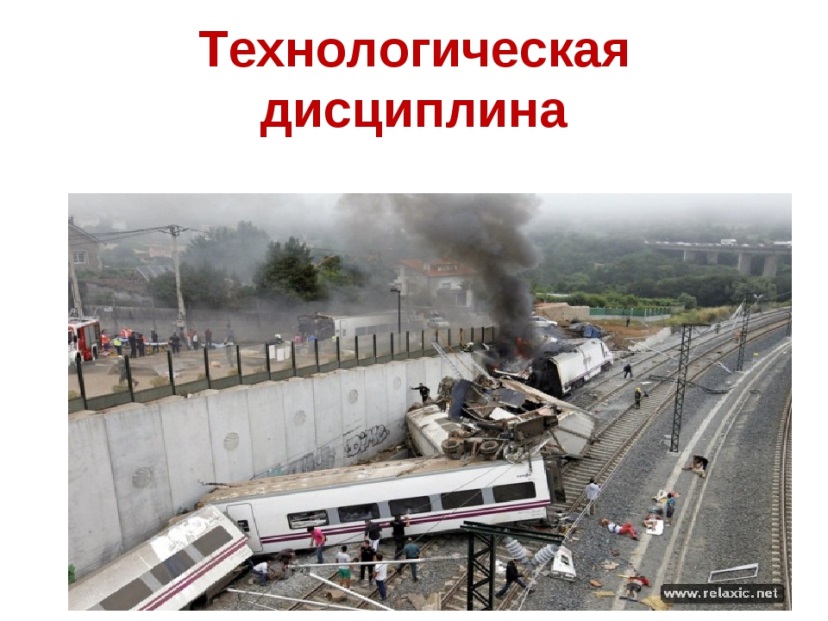 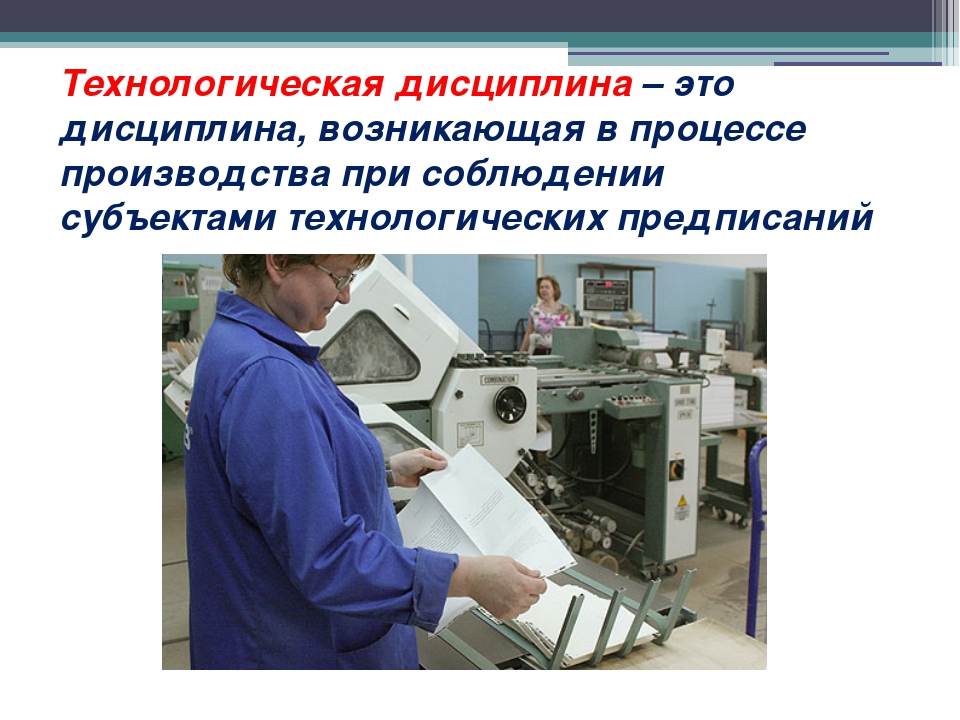 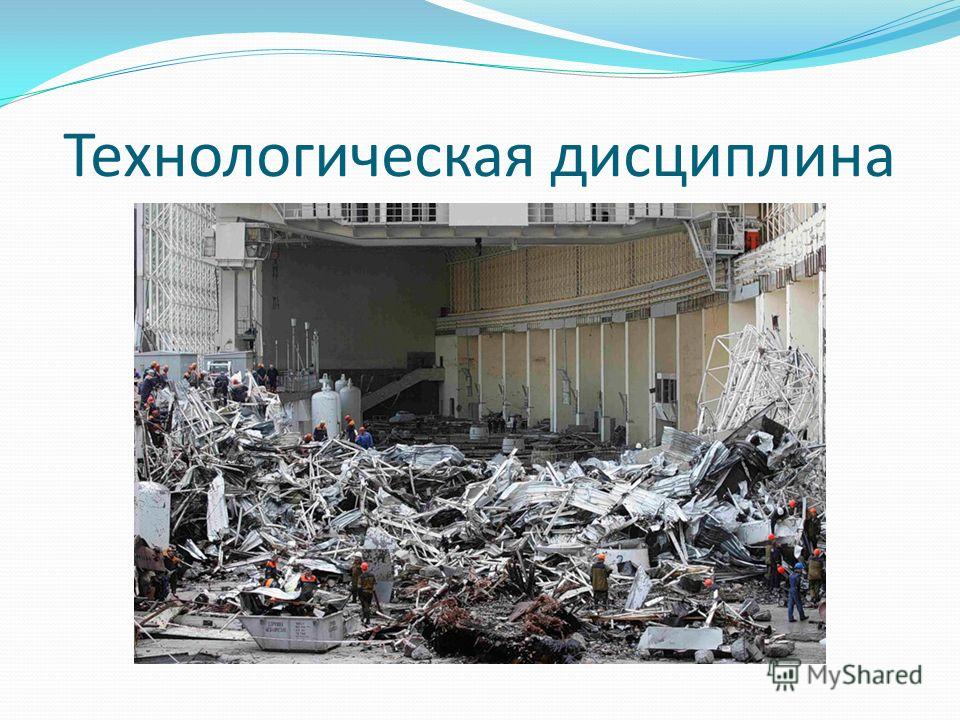 Вывод:
Несоблюдение специальной дисциплины приводит к непоправимым последствиям, связанным с гибелью людей, угрожающим жизни всего человечества, глобальным экологическим катастрофам, суверенитету страны; наносит материальный ущерб.
Задание.
Что из перечисленного относиться к общеобязательной, а что к специальной дисциплине?
 Переход улицы на зеленый свет
 Выполнением солдата приказа командира
 Запрет на курения в общественных местах
 Соблюдение правил пожарной безопасности
 Обязанность платить налоги
 Соблюдение правил соревнований
Внешняя дисциплина
Внутренняя дисциплина
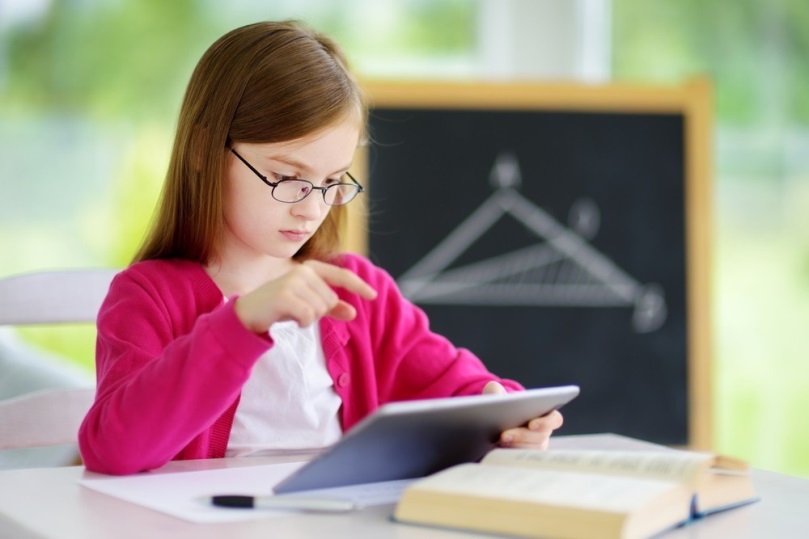 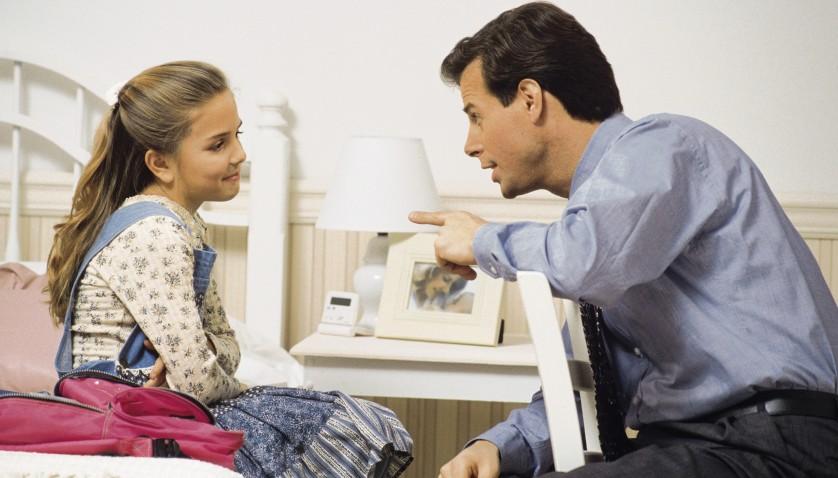 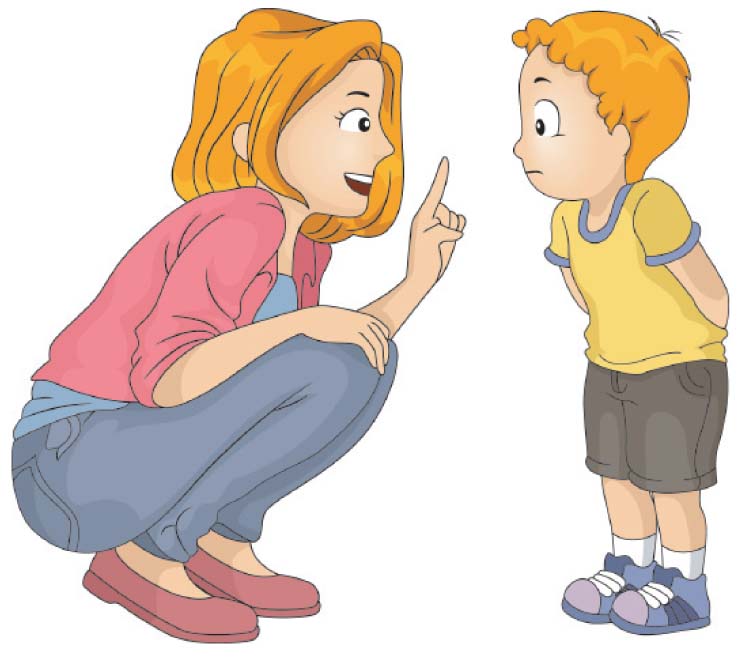 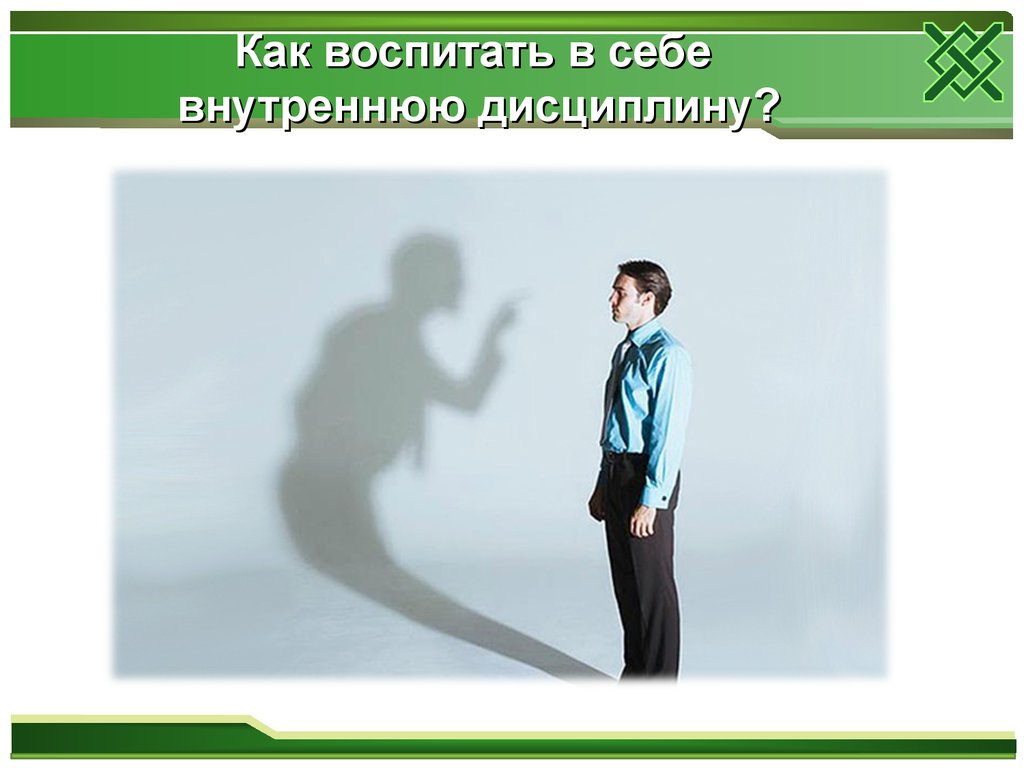 Внешняя дисциплина – это дисциплина, которая соблюдается только благодаря контролю со стороны
Внутренняя дисциплина 
– это дисциплина, которая соблюдается по собственной воли, по своему внутреннему побуждению
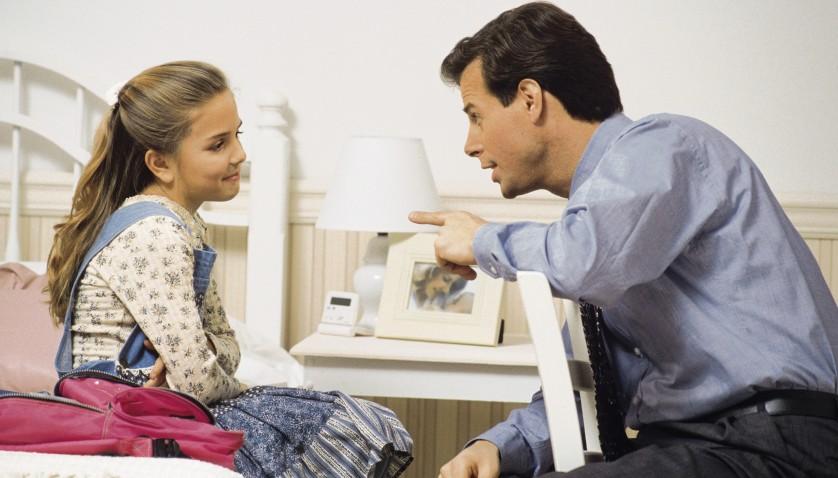 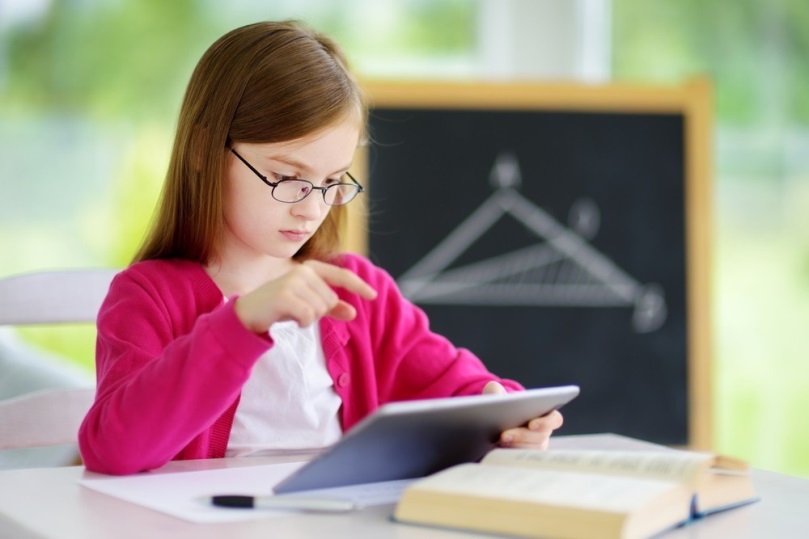 Компоненты  дисциплины
Наличие правил.
Наличие санкций. Наказания и взыскания.
Доведение правил и санкций для всех.
Личное согласие каждого члена коллектива с правилами и санкциями.
Наличие системы контроля за выполнением правил и применением санкций. Справедливость, неотвратимость и преемственность.
Периодический инструктаж – напоминание, т.к. исполнение должно быть точным.